EduBlocks（V4）の基本操作
EduBlocks
EduBlocksのWebサイト（トップページ）
https://edublocks.org/






EduBlocksのApp（アプリケーション）のページ
https://app.edublocks.org/
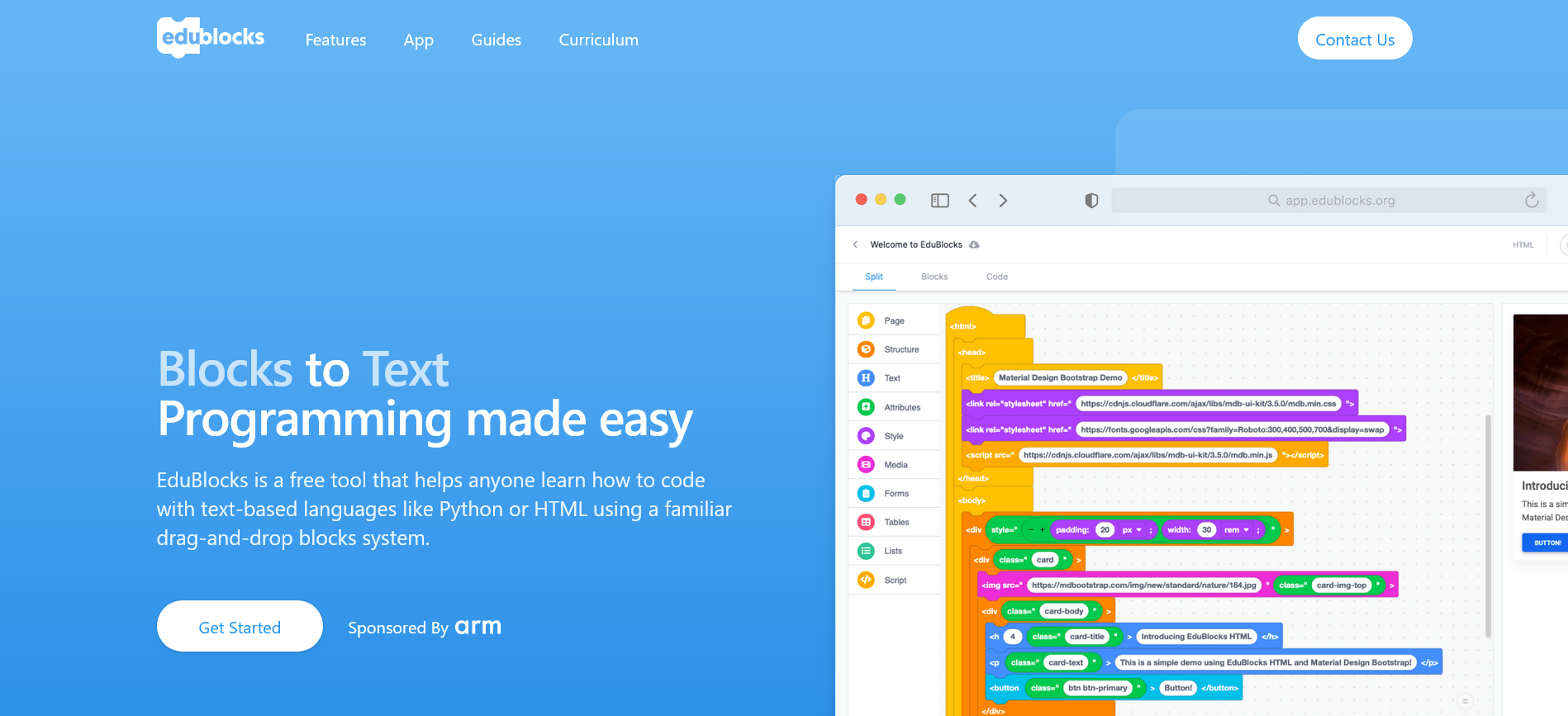 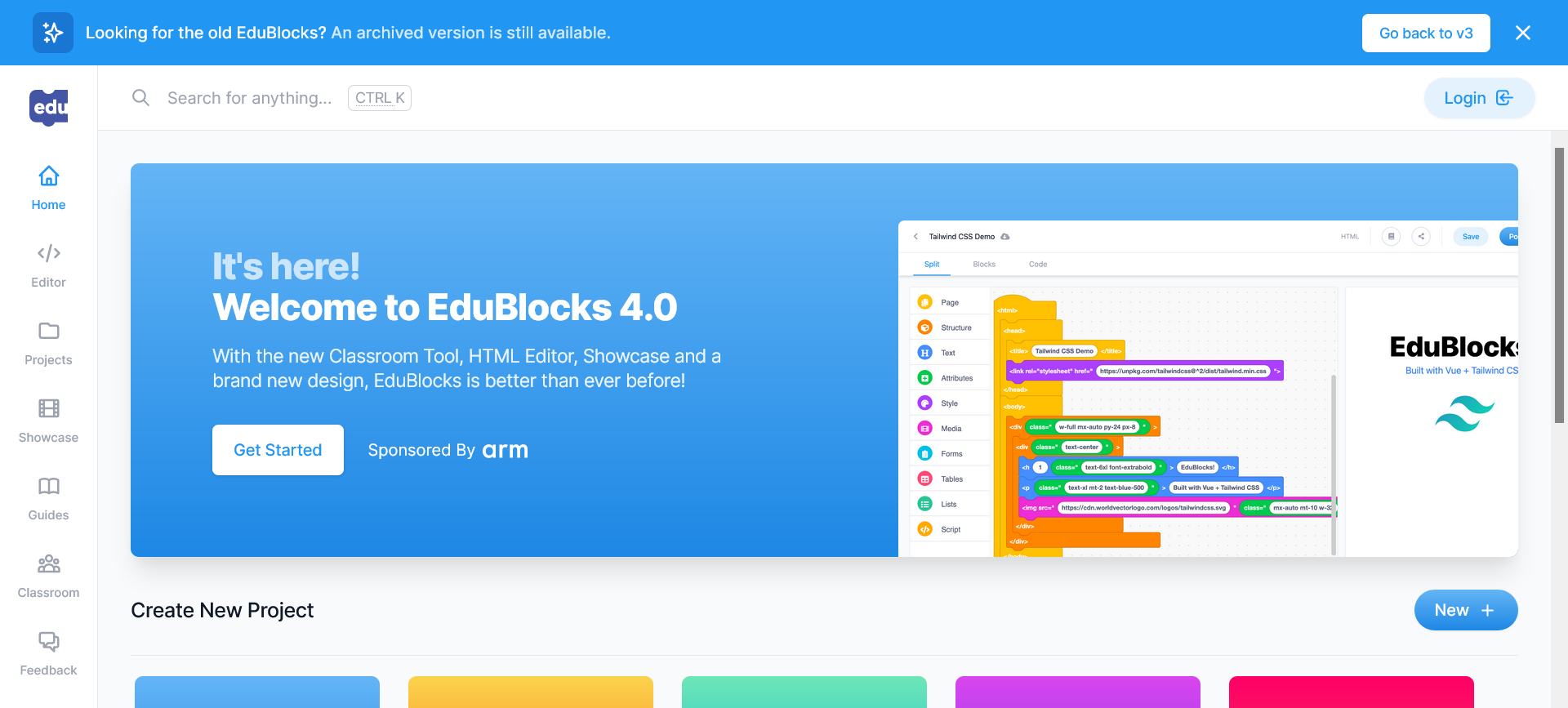 EduBlocksの基本操作
EduBlocks
EduBlocksサイトへの接続確認
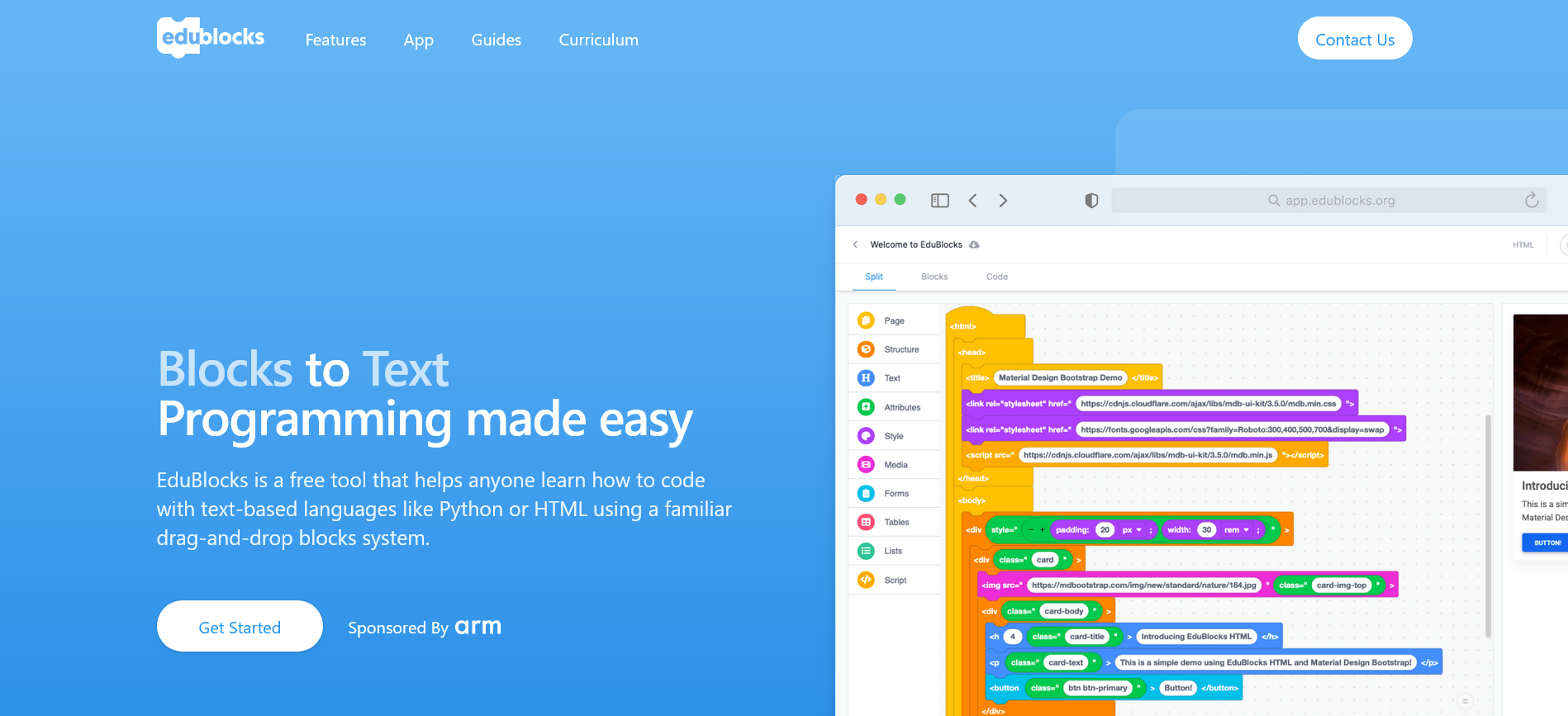 EduBlocksの基本操作
EduBlocks
EduBlocksサイトへの接続確認（２）
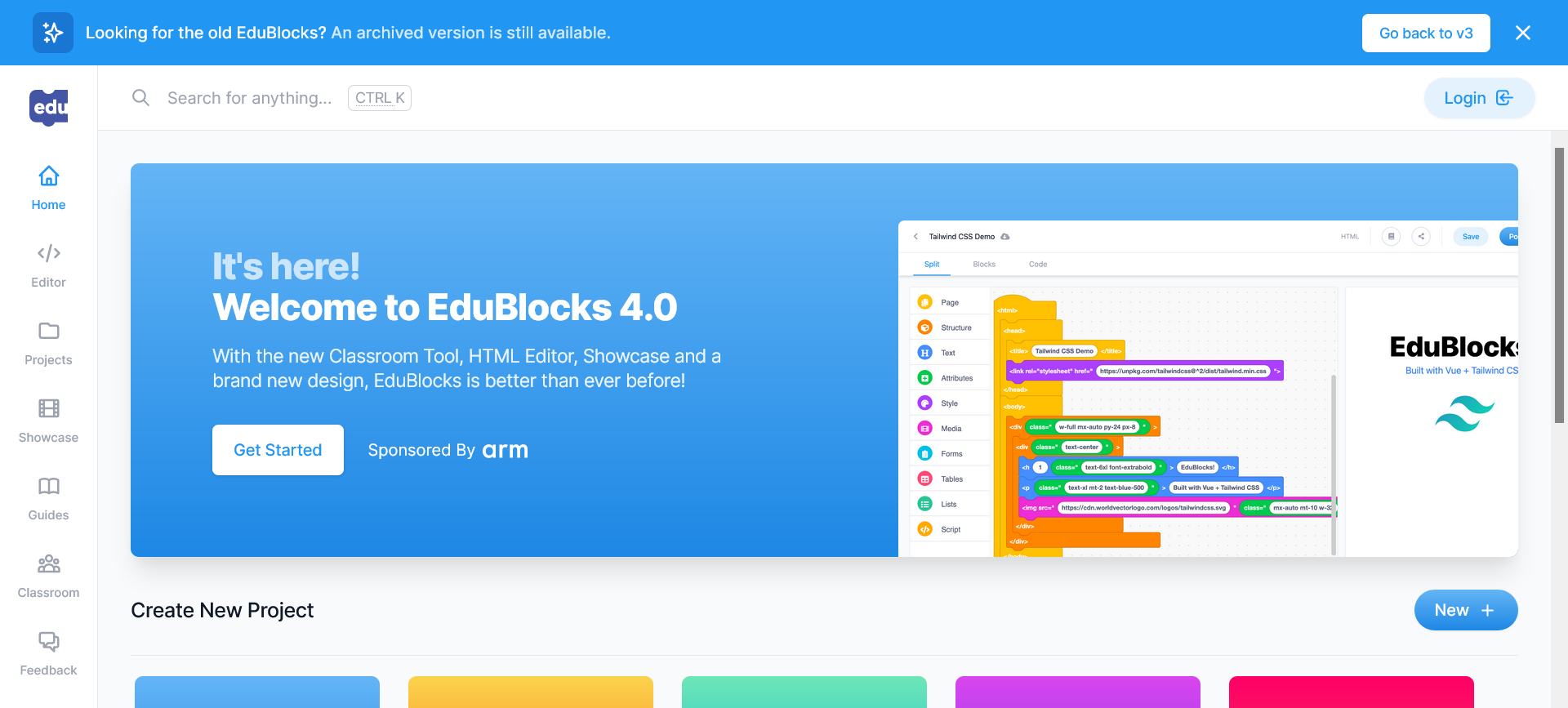 EduBlocksの基本操作
EduBlocks
EduBlocksサイトへの接続確認（３）
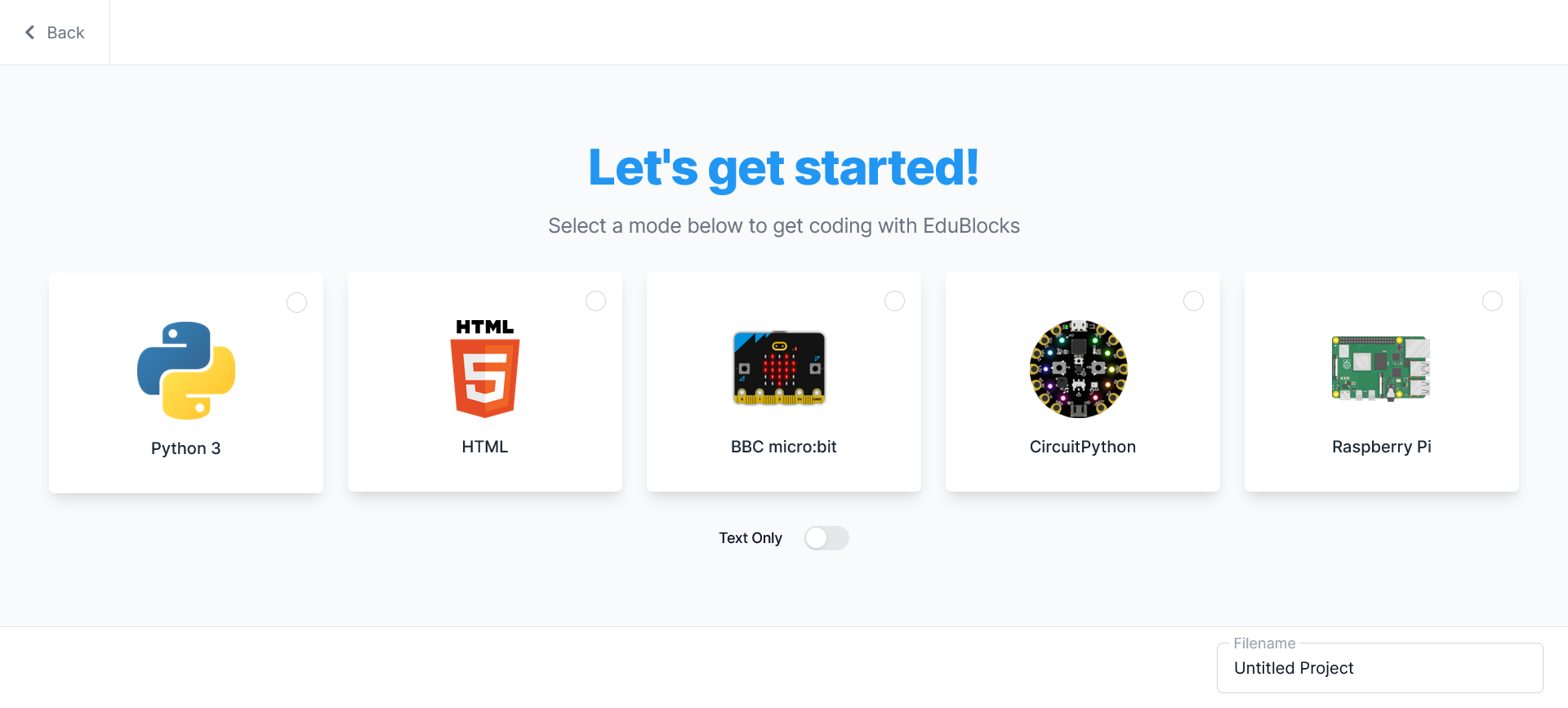 EduBlocksの基本操作
EduBlocks
画面構成と基本操作について説明していきます。
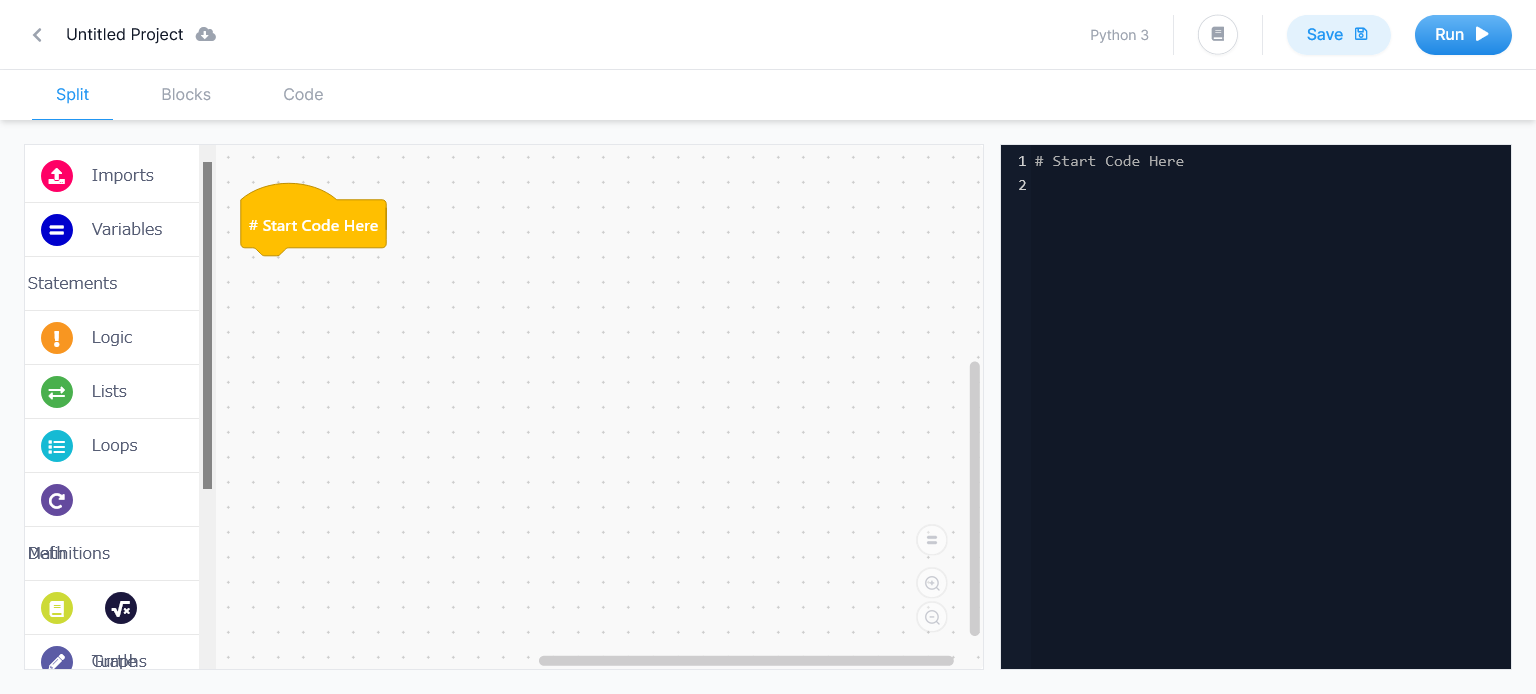 プログラム作成画面の操作
EduBlocks
Split表示：ブロックとコード（プログラム）を同時に表示する
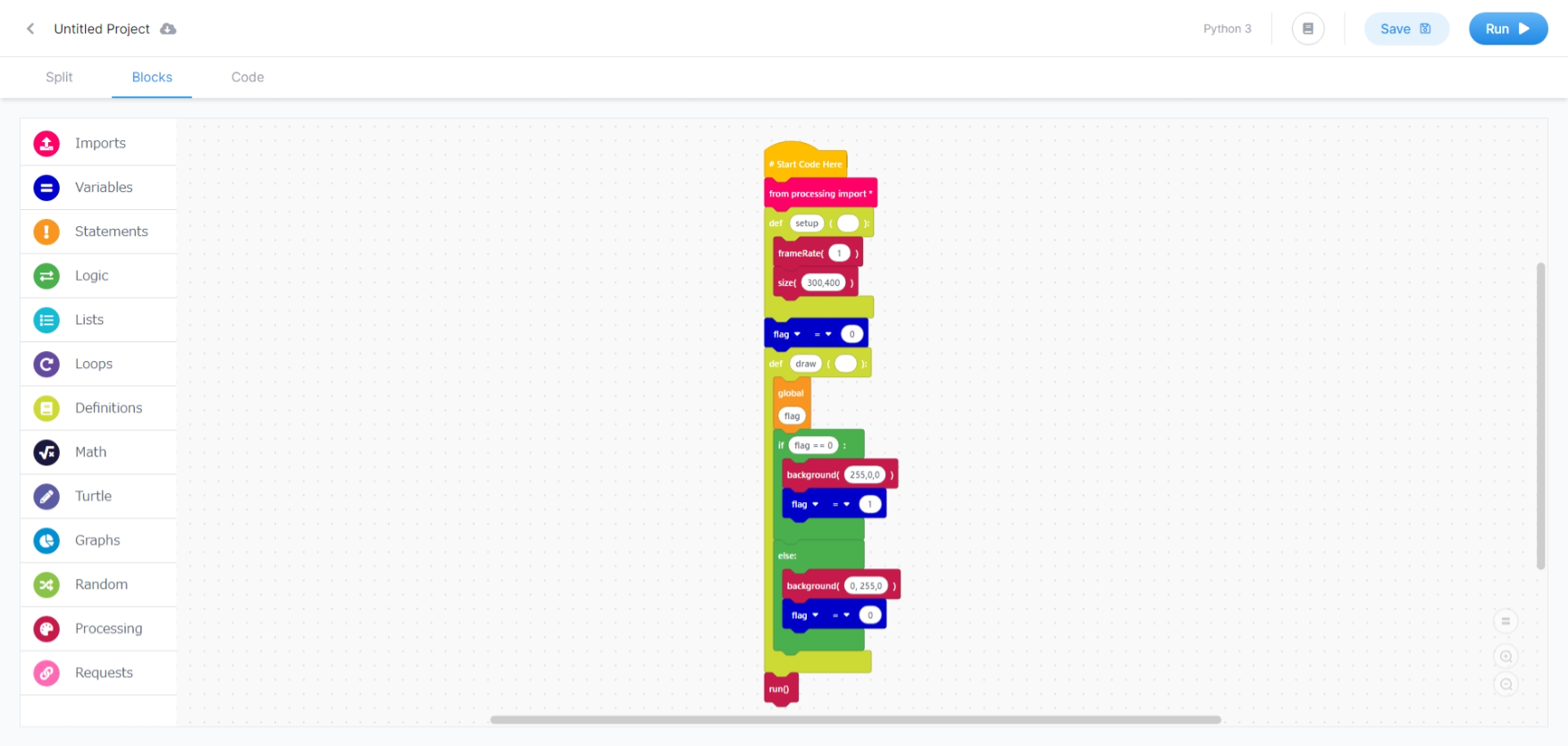 プログラムの実行
ブロックを画面の中心に整列させる
表示の拡大・縮小
プログラム作成画面の操作（２）：Split表示
EduBlocks
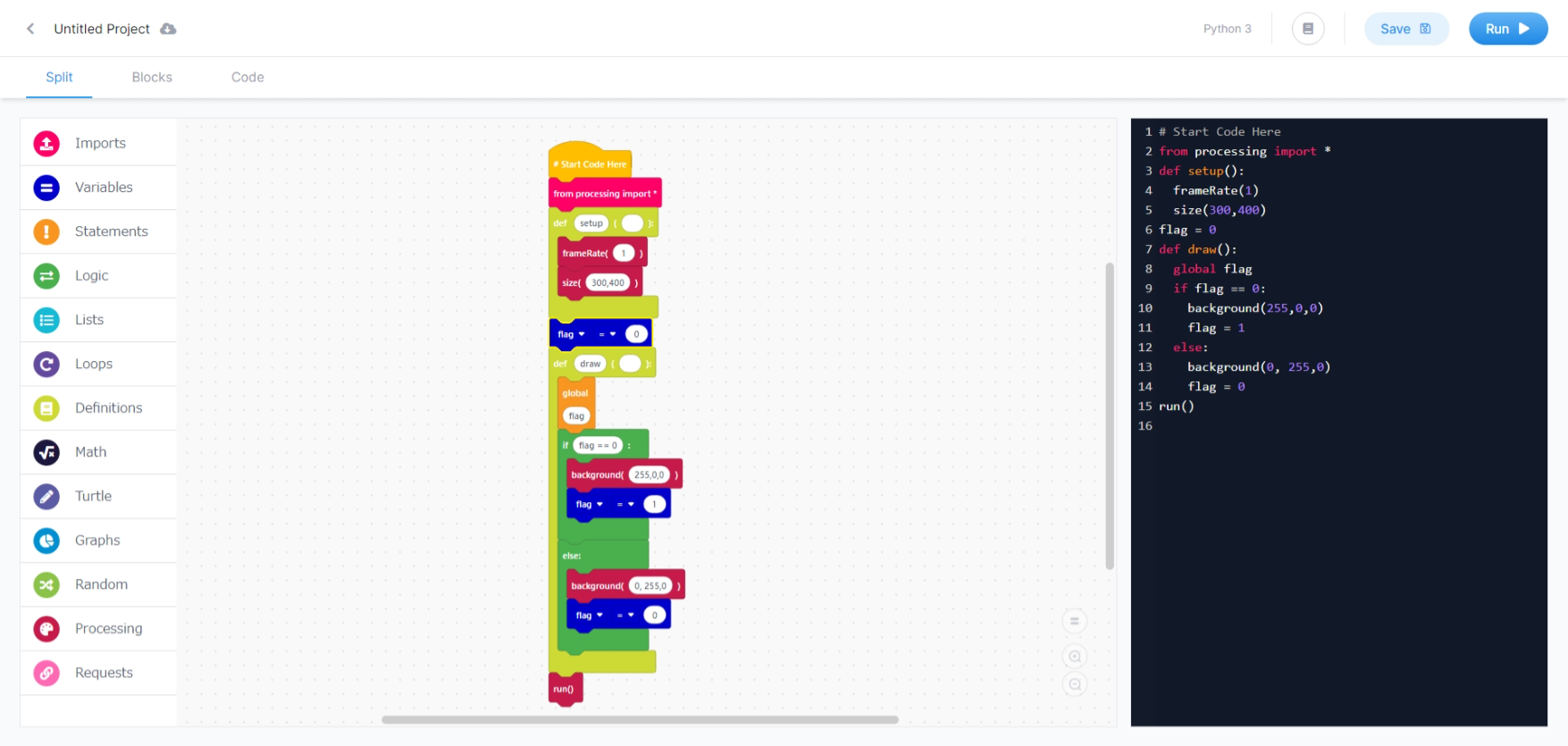 デバッグ
EduBlocks
デバッグ：プログラムのエラーを取り除くこと
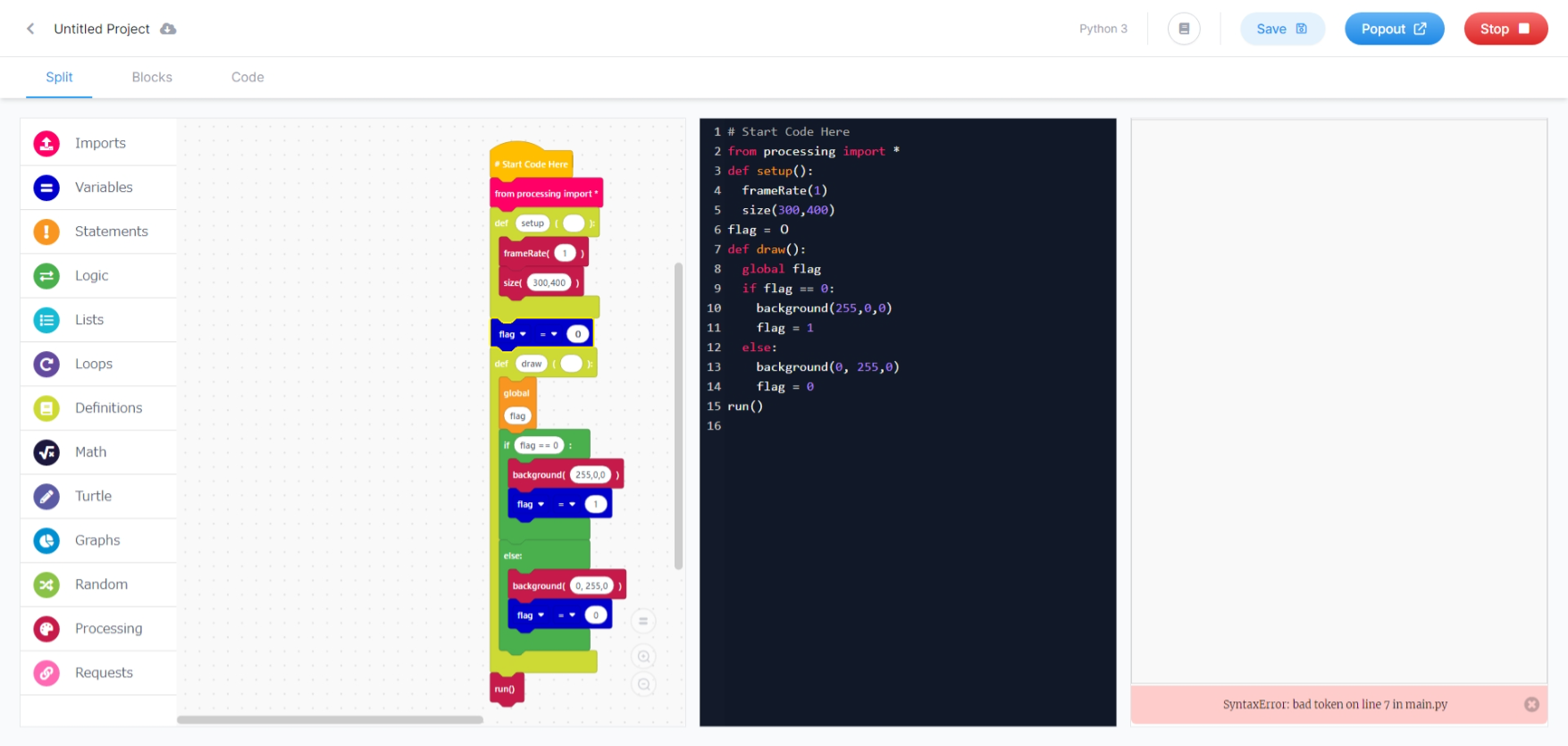 エラーが表示されたらSplit表示でプログラムの行番号に対応するブロックを修正する
プログラムの保存と読み込み
EduBlocks
プログラム（プロジェクト）の保存
Home画面に戻るには < を押す
② 保存する
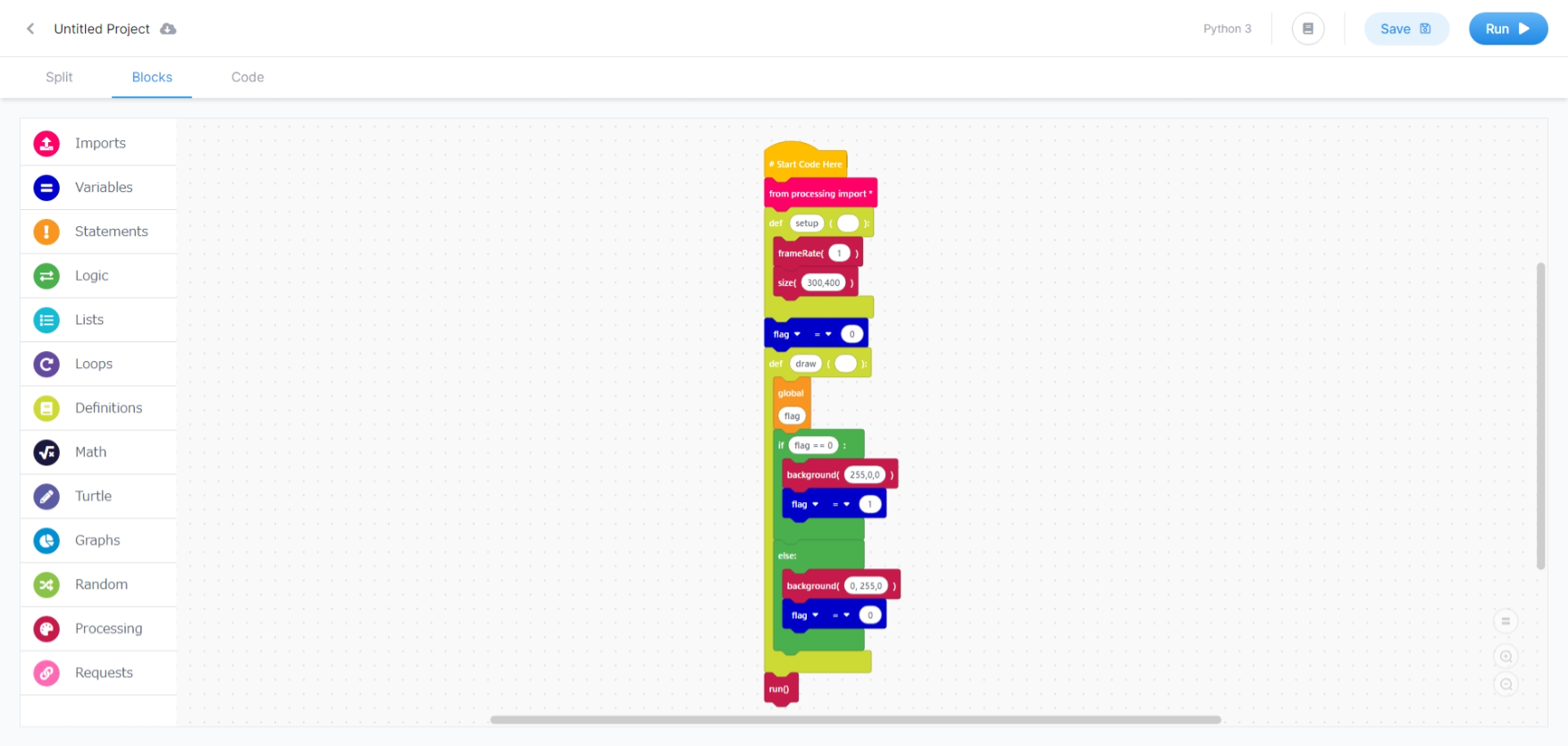 ① 名前を付ける（書き換える）
プログラムの保存と読み込み（２）
EduBlocks
プログラム（プロジェクト）の読み込み
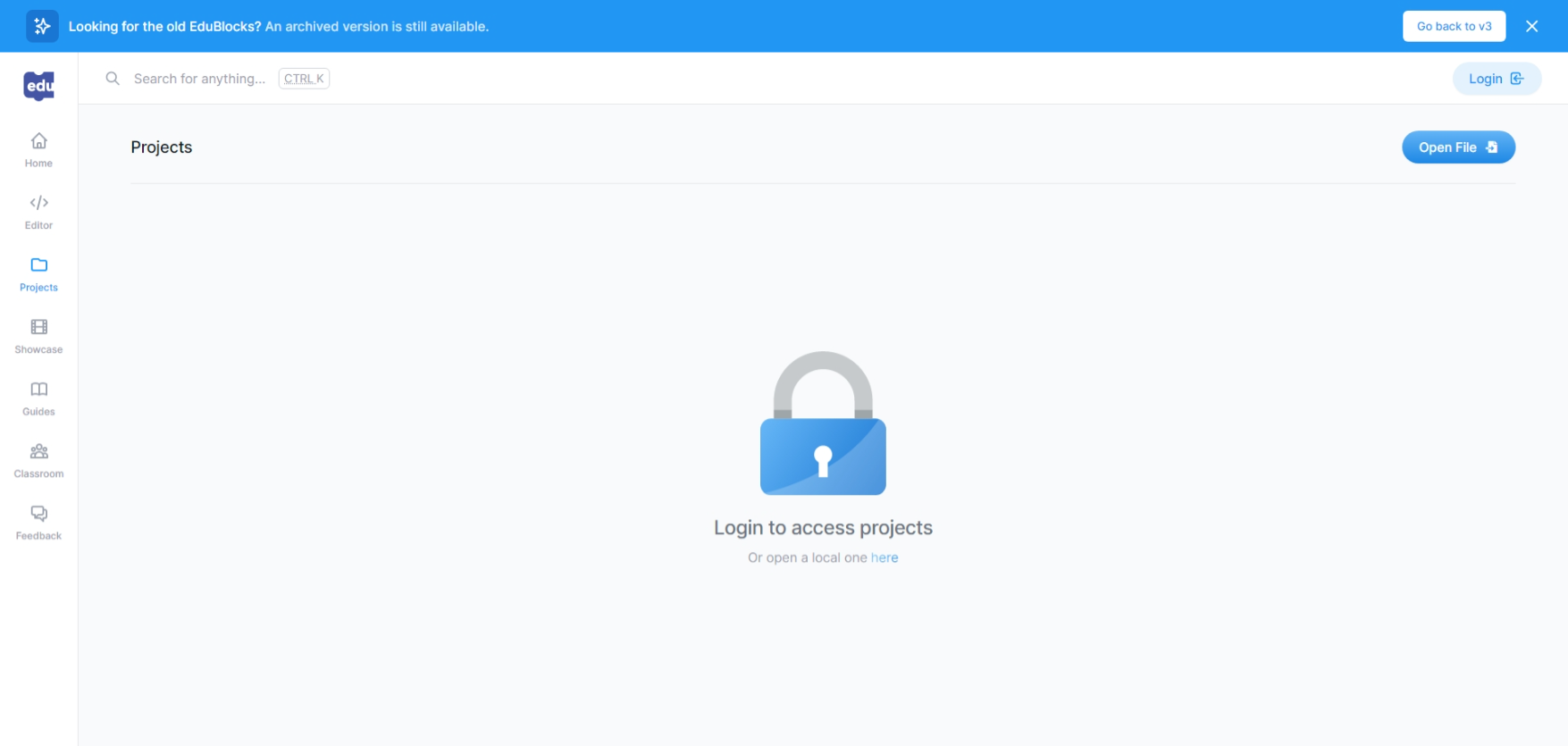 ① Projectを押す
② here を押す
プログラムの保存と読み込み（３）
EduBlocks
保存したプログラム（プロジェクト）をクリックして選択してから、[開く]ボタンをクリックする
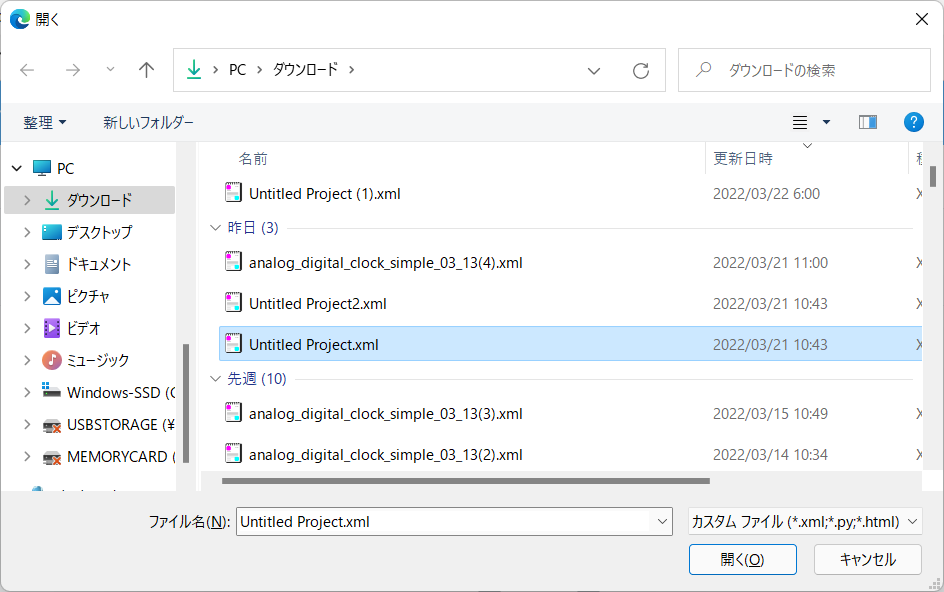